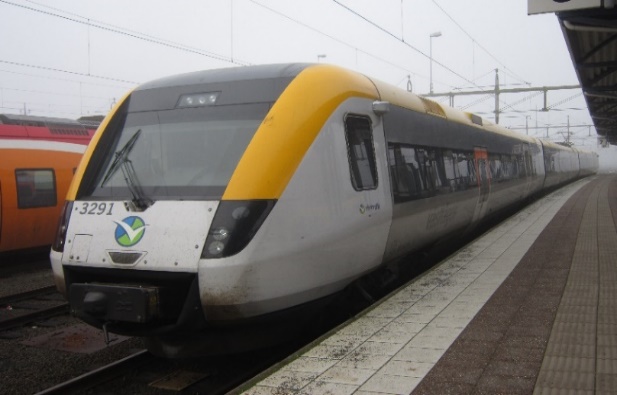 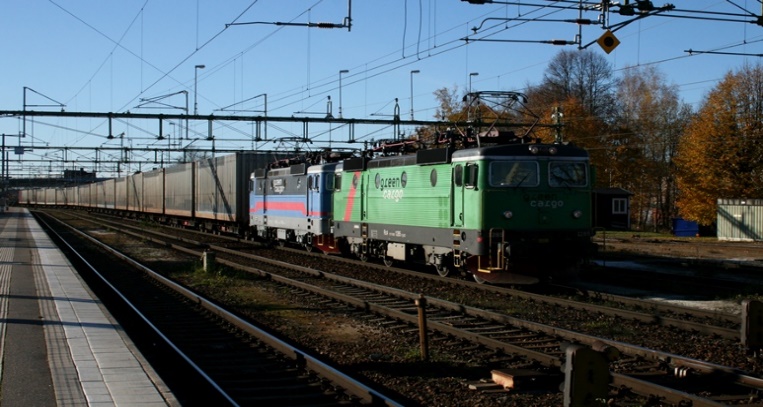 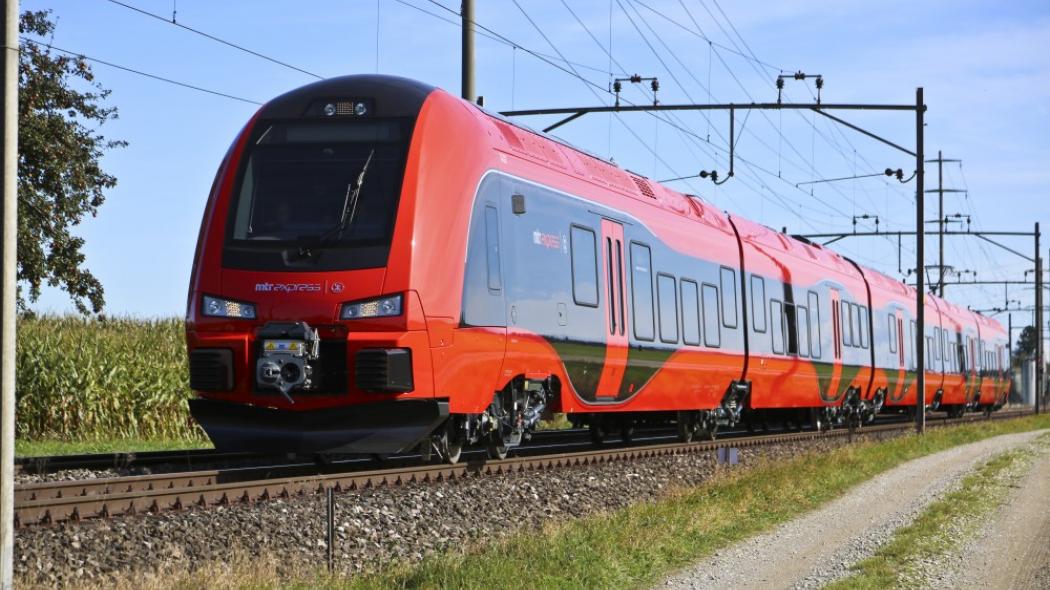 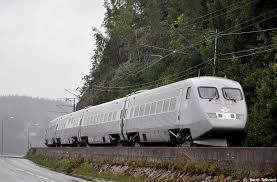 BYGG BORT!Flaskhalsen Göteborg-Alingsås på Västra stambanan
SVERIGES VÄRSTA FLASKHALS
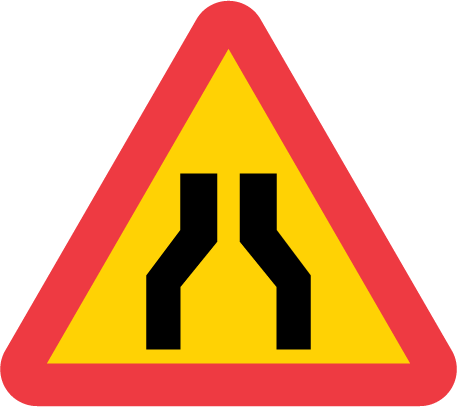 … finns på Västra stambanan, Göteborg-Alingsås.

Kapacitetskonflikter 2018:

38 stycken på hela svenska järnvägsnätet.

32 stycken på Västra stambanan

Varav 28 stycken på sträckan Göteborg-Alingsås.
Avtagande kapacitet
Göteborg-Alingsås
MÅLBILD 2030
Nytt dubbelspår, 
4 mil i ny sträckning, öppnar för trafik 2030.
TRAFIKNYTTA
2 ½ timme för direkttåg Göteborg-Stockholm.
Fler trafikeringsmöjligheter för godstrafiken.
Fördubblad turtäthet i pendeltågstrafiken, d.v.s. 15 minuters trafik. 
Avsevärt kortare körtider för regiontrafiken.
SAMHÄLLSEKONOMI
NNK (netto-nuvärdeskvoten)
minst 0,4

Rakare och kortare spårsträckning och högre hastigheter ger kortare restider. Det innebär en positiv och stark NNK.
ROBUST, PUNKTLIG OCH SÄKER
Utbyggnad av Västra stambanan 
Göteborg (Sävenäs) till Alingsås
Ger stora effekter:
Nationellt
Regionalt
Lokalt
VÄSTRA STAMBANAN 2.0
Ändpunktsinvesteringar i stambanan, Stockholmsområdet (klart 2022) och Göteborgsområdet (klart 2030), innebär en kraftig uppgradering av Västra stambanan.

Den blir robust, punktlig och säker.
STÄRKER GODSTRAFIKENS PULSÅDER
Göteborgs hamn – Sveriges och Skandinaviens hamn.

Hallsberg – en strategisk knutpunkt i Sveriges godstrafik.

”Dry Port” – kopplas upp mot Västra Stambanan.
UTVECKLAR REGIONEN
Snabbare förbindelser i stråket har fler goda effekter.
De lokala arbetsmarknaderna knyts ihop (regionförstoring) 
Kommunernas (stationssamhällenas) attraktion ökar, en viktig förutsättning för ökat bostadsbyggande.
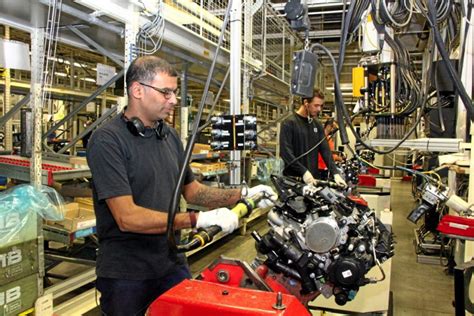 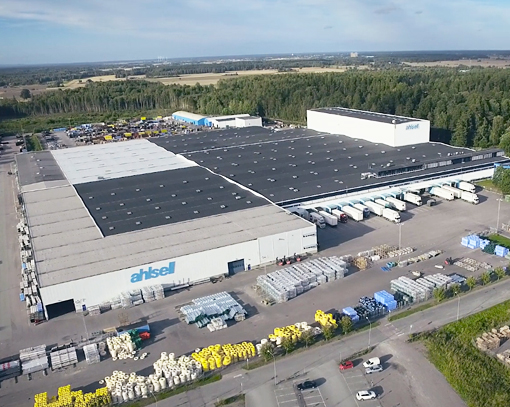 INVESTERA I NYA SPÅR – under 2020-talet
Varför det?

Transportsektorn i förändring, ”Agenda 2030”.
Mer gods på järnväg.
Dyrt att vänta.
KOSTNADSEFFEKTIVT BYGGANDE
Ny sträckning, utanför tätorterna och merparten tunnelförlagd, ger stora fördelar.

Byggandet stör inte trafiken på de befintliga spåren.
Kommuner i samverkan för Västra stambanan
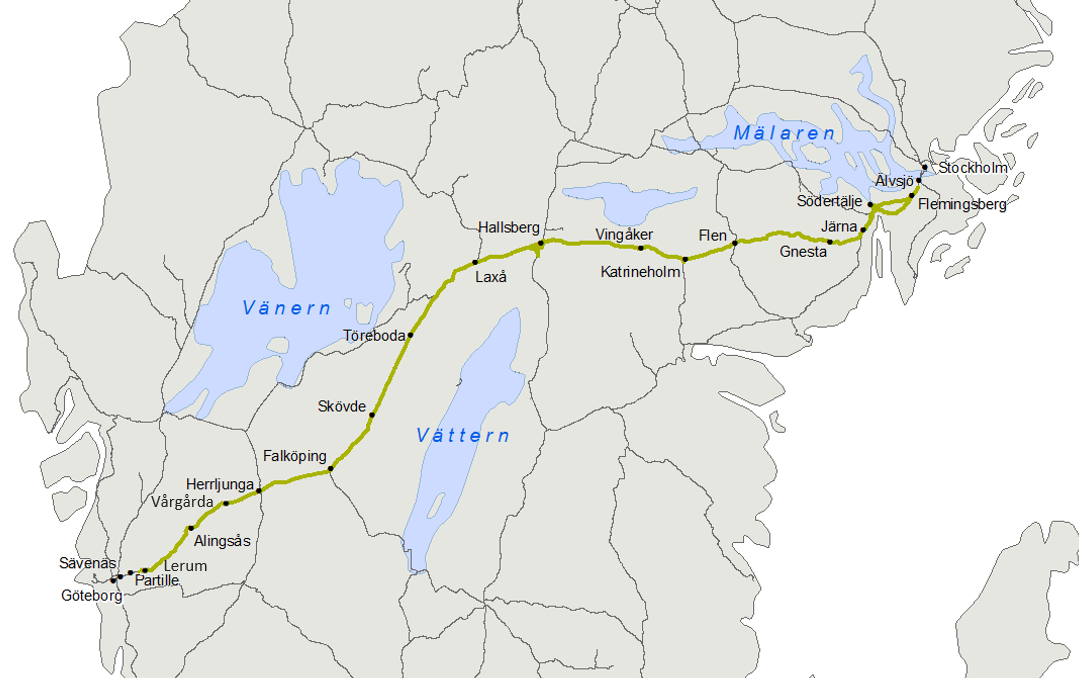 Partille • Lerum • Alingsås • Vårgårda • Herrljunga • Falköping • Skövde • Töreboda • Laxå • Hallsberg • Vingåker • Katrineholm • Flen • Gnesta 
 
Kontakt: 
katarina.jonsson@skovde.se, lennart.wassenius@lerum.se eller jan.bremer@skovde.se